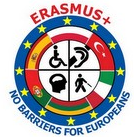 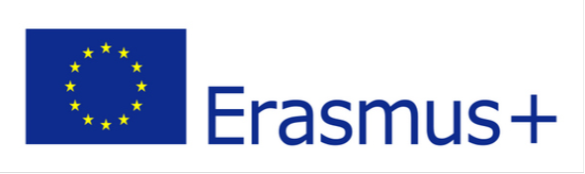 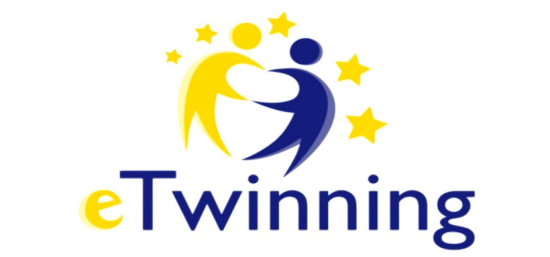 Education of people with SEN in Lithuania
Kelmės „Kūlverstuko“ lopšelis-darželis/
Kelmes “Kulverstuko“ nursery-kindergarten,
January, 2015
Importance of education of individuals of different abilities and needs
The strategic focus of education in Lithuania highlights the supportive role of education to society to seek for strategic goals, one of which is – to reduce social exclusion. The aim is to ensure access to education, continuity for ongoing education and social justice. This should provide equal opportunities for studies and ensure socially fair learning and studying conditions, when all the special needs children and young people have the right to study at all types of schools in favourable education environments in both formal and informal education.
The present education system is efficient as it involves a multitrack educational system for children of different abilities and needs. This system offers a variety of different forms of education and alternative institutions for the education of special needs learners.
Education of people with SEN in Lithuania
The Republic of Lithuania regulates the structure of mainstream education and special needs education, through the law and organizes special needs provision from early childhood to adulthood. The Education Amendment Act of 2011 and other legal acts, specify the activity of different level institutions in meeting the special educational needs of the learners.
The Law on Education of the Republic of Lithuania refers to three forms of education:

total integration into general education schools (individuals with special needs attend general education institution and they are provided with minimum special assistance or are not provided any assistance at all); 
partial integration into general education schools (individuals with special needs attend are provided with combined education in special education and general education institutions);
education at a special school (provided to individuals with severe and very significant disabilities, also to anyone who has experienced difficulty learning).

Home education is intended only in exceptional cases where there are health or socialization disorders, that would prevent the student from studying at a school. The request for education at home is submitted by the health care institution to which the student is enrolled. Under the Order of Home Teaching (2000), home education is organized by the school at which the student is enrolled. The student, who is assigned teaching at home, formally belongs to the school and s/he may attend some lessons at school, and participate in after school activities, class and school festivals.
What does the type of education depend on?
The type of education selected depends on the learner’s special educational needs (SEN) – slight, moderate, severe and very significant. Following the law these are estimated by the school special education boards (SEB) or by specialists of the pedagogical psychological service (PPS). The categorization focuses not only on  development disorders, but also on the special educational needs determined by them. The form of education must be relevant and effective in meeting the educational needs of the child.
In Lithuania schools are grouped by level and nature of programmes
http://www.euroguidance.lt/en/education/site/showmap#mainMenu
Facts
Every year the number of students with SEN has been decreasing in special education institutions in Lithuania as larger numbers of these students are integrated into mainstream schools: A total number of 440378 students attended schools in Lithuania in 2009–2010. 50737 (11.6%) of which were school aged children with SEN. The tendency to educate SEN students in mainstream schools with other peers is related to integration, inclusive education.
Statistics of Special education establishments in Lithuania in 2014
45 pre-schools with special education (including kindergartens specialized in speech therapy);
37 special schools;
39 adult day centers.
Sources of information
http://jkc.isprendimai.lt/media/documents/IN4ALL_research_LT-fin.pdf
https://www.smm.lt/web/lt/smm-svietimas
http://www.ikimokyklinis.lt/index.php/straipsniai/bendri-straipsniai/specialiuju-poreikiu-vaiku-ugdymas-teises-ir-realijos-/4872
https://www.google.lt/?gws_rd=ssl#q=neigaliuju+ikimokyklinio+ugdymo+istaigos+lietuvoje+statistika+2014
http://www.european-agency.org/country-information/lithuania/national-overview/special-needs-education-within-the-education-system 
http://etalpykla.lituanistikadb.lt/fedora/objects/LT-LDB-0001:J.04~2011~1367174820001/datastreams/DS.002.1.01.ARTIC/content
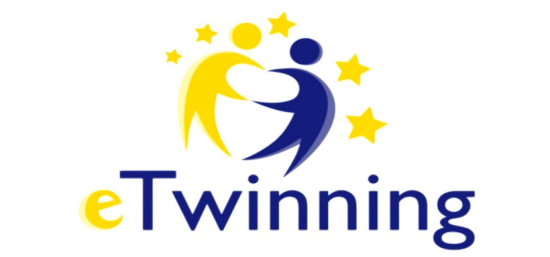 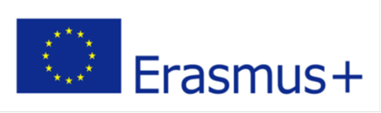 The slides have been prepared by Kelmės „Kūlverstuko“ nursery-kindergarten team for 2014-2016 Erasmus+ project 
“NO BARRIERS FOR EUROPEANS!“



January, 2015